Concept of COMMUNITY SERVICES
PROF.HANAN HABIB (DR.LEENA KASEM)
DR. KAMRAN SATTAR
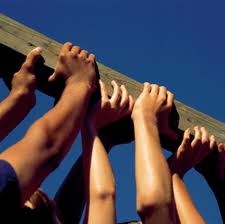 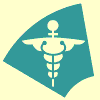 OBJECTIVESstudents should be able to understand and describe;
The concept of community service.
The social, public and community responsibilities of the professional.
The concept of volunteering.
Definition of Community
The word "community" is derived from the old French communité which is derived from the Latin communitas (cum, "with/together" + munus, "gift"), a broad term for fellowship or organized society.
(Oxford University Press)
Definition of community (cont.)
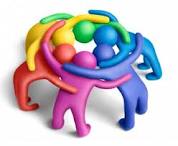 Community is a group of interacting people, living in some proximity (i.e., in space, time, or relationship). 

    Community usually refers to a social unit larger than a household that shares common values and has social cohesion.
Community Service
Community service is defined as donated service or activity that is performed by someone or a group of people for the benefit of the public or its institutions.
Community Service
Some people associate community service with punishment, since it is often offered to small-time offenders as an alternative to fines or jail time.
 However, community service can also be altruistic, and it is a vital part of many small communities.
Community Service
Basically anything which benefits the society in any way can be considered as a community service project or activity.
Community servise
In all cases, community service work is performed by volunteers who are not paid for their time.
Examples of Community Service
Community Service includes:
Visiting and spending time with lonely elderly  .
Tutoring needy students in their studies for free.
Helping out at organizations such as libraries.
Why to carry out community service?
Benefits the community  
The volunteers in the activities also gain
   a sense of accomplishment
Better social communication skills
Exposure to new peoples and cultures
Overall improved mental health
When you cease to make a contribution, you begin to die. Anna Eleanor Roosevelt
(October 11, 1884 – November 7, 1962)
Physicians and the community
Physicians are members of the 	community.
	Affect it and are affected by it.
	Responsibilities of physicians are 	not limited to those within the 	hospital and clinical care.
Physicians and the community
Usually the focus is on the physician - patient relation.
	
The broader sense of responsibility of physicians is towards their  community
Physicians and the community
Physicians role in the community extends to:
Public Health
Prevention of illnesses   
Educational roles 
Improving health care access
Setting policies
Assurance of competence
International Aid
Fund raising
Broad understanding of Health
Health depends not only on medical care but also on other factors including:
 1.Individual behavior 
2.Genetic makeup
3.Social and economic conditions
Individual health
A framework for improvement
Many entities in the community share the responsibility of maintaining and improving its health.
Who are health Stakeholders?
Health care providers
Public health agencies
 Community organizations  
Government agencies
Schools
Social  services organizations
10 Essential services of stakholders
Monitor health status to identify community health problems. 
Diagnose and investigate health problems and health hazards in the community. 
Inform, educate, and empower people about health issues. 
Mobilize community partnerships to identify and solve health problems. 
Develop policies and plans that support individual and community health efforts.
10 Essential services of stakholders
Enforce laws and regulations that protect health and ensure safety. 
Link people to needed personal health services and assure the provision of health care when otherwise unavailable. 
Assure a competent public and personal health care workforce. 
Evaluate effectiveness, accessibility and quality of personal and population-based health services. 
Research for new insights and innovative solutions to health problems.
Public Health
-The science and practice of preventing diseases  and promoting health in populations .
 -It depends largely on epidemiology.
-Largely performed by governmental organizations.
Public Health
Traditional objective:
To control communicable diseases
Safety of water and food supply
Response to national disasters
Educational role of public health
Educating the public about:
Causes of illness
Preventive measures
Predisposing factors
Changes in lifestyle
Improving health access
Improve the level and ease of access of individuals to health care services by reducing inequalities.
International Aid
In some areas of the world, health care is very limited and almost non- existent
-Most people suffer from diseases such as Malaria, Tuberculosis, Typhoid, and AIDS.
-Many of the illnesses can be improved or eliminated by basic medical care and other measures .
International community services
Done through:
Organizations providing 	humanitarian needs

Medical Organizations

Governments
General Organizations
They provide:

Clean water supplies

Clothing 

Education
Medical Organizations
Medical teams provide: 
Medical care
Medications
Immunizations
Medical supplies
Teach communities about nutrition and preventive measures
Training of local health care providers
Governments
Aid to other countries during time of 	need.
May include sending:
Medical professionals
Medical equipments
Medications
Fund raising
May not apply locally since health care services are provided by the governments.
Funds may be raised to help those individuals who cannot afford to purchase medications or  medical equipments.
The concept of Volunteering
Volunteering is generally considered an altruistic activity, intended to improve human quality of life.
Why some people volunteer ?
For their own skill development.
To solve problems when needed
To make contacts for possible         employment.
To help others and earn respect and favor.
Get benefit of spare time.
A variety of other reasons.
Types of volunteering
Skill –based volunteering : special skills required.
Micro & virtual- volunteering : off-site tasks done by internet . Completed in certain time .May need application process or training, eg. telemonitoring ,teletutoring.
Environmental volunteering: eg. Protecting animals, education about natural environment.
Emergency volunteering : during natural disasters.
School volunteering: additional teaching for students.
Types of volunteering
Community volunteering: for orphanages, widows, mosques, blood donation, during Hajj and  Ramadan,..etc.
International work –camps : environmental conservation, rural developments, etc.

Volunteering can be daily ,for hours ,weekly or when needed . 
It can be done through: money, donations, work effort, or relations .
Volunteering in Islam
قال تعالى: ( يا أيها الناس اركعوا واسجدوا واعبدوا ربكم وافعلوا الخير لعلكم 
تفلحون( ( الحج).
( فاستبقوا الخيرات إلى الله مرجعكم جميعاً فينبئكم بما كنتم فيه تختلفون ) 
(فمن تطوع خيراً فهو خير له)
قال الرسول عليه الصلاة والسلام: (مثل المؤمنين في توادهم وتراحمهم وتعاطفهم كمثل الجسد الواحد إذا اشتكى منه عضو تداعى له سائر الجسد 
 بالسهر والحمى)
Doctors are to be committed to
1. Integrity			     2. Compassion
3. Altruism
4. Continuous improvement
5. Excellence ,as well as ;
6. Working in partnership with members of the other health care teams.
In summary
The broader concept of physician role should be adopted to go past the individual and include the community as well.
Take home message
You have been given this life but once
in it,
do all the good that you can do 
to all the people you can do 
for as long as you can do .
						Ceccere
FOR YOUR READING
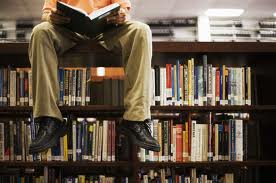 1. An Introduction to Community Health
James F. McKenzie

2. Community Health and Wellness: 
Primary Health Care in Practice Anne McMurray and Jill Clendon 

3. Volunteers: a social profile
Indiana University Press, 2008 - Social Science
Marc A. Musick, John Wilson32 Reviewshttp://books.google.com.sa/books/about/Volunteers.html?id=u8Tabf5HcRcC Indiana University Press, 2008
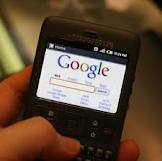